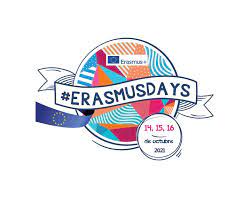 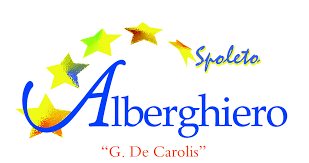 ERASMUS PLUS VET
2021- 2027
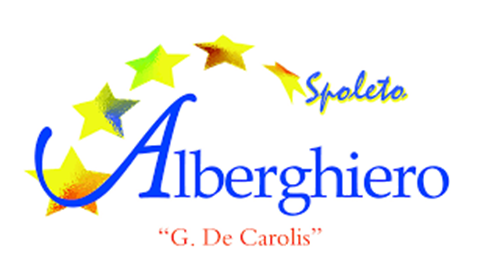 12/09/2022
12/09/2022
Cos’è l’erasmus plus vet
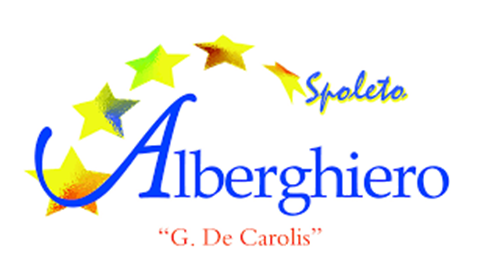 12/09/2022
Obiettivi  VET
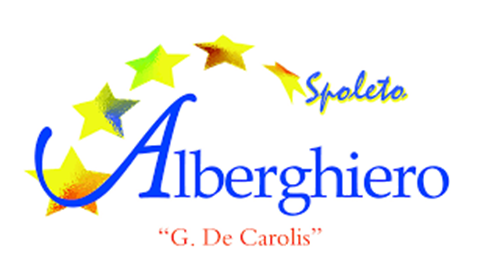 12/09/2022
Esperienze erasmus2016 – 2022
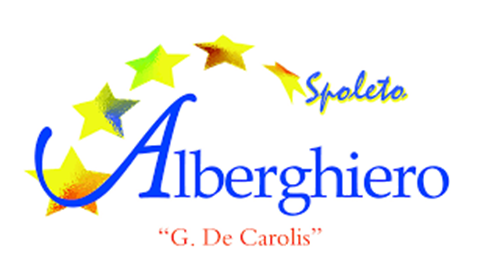 12/09/2022
PROGETTO 2022/2023
12/09/2022
Non SOLO MOBILITA’ ESTERA…LE PRIORITA’ del programma
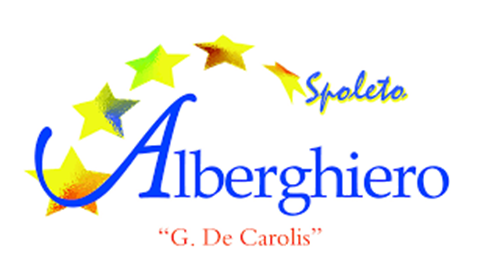 12/09/2022
Perche’ partecipare
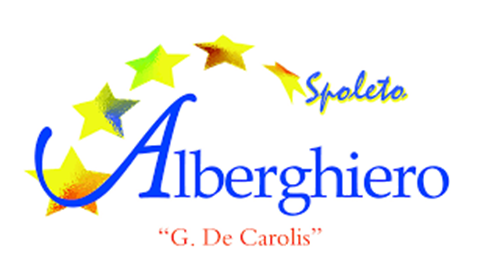 12/09/2022
Lavorare all’estero
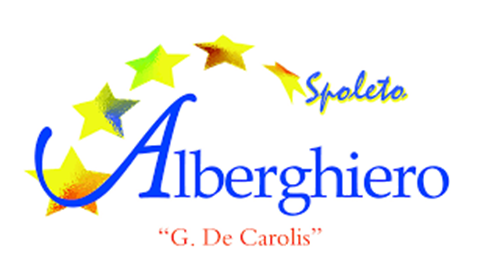 12/09/2022
Collaborare online e in presenza
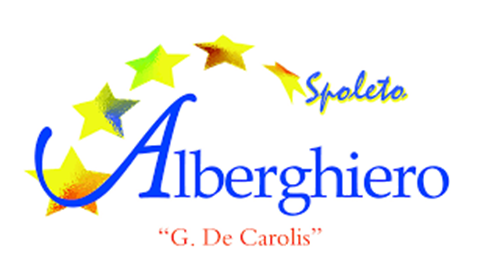 12/09/2022
Le prossime tappeEstate 2022
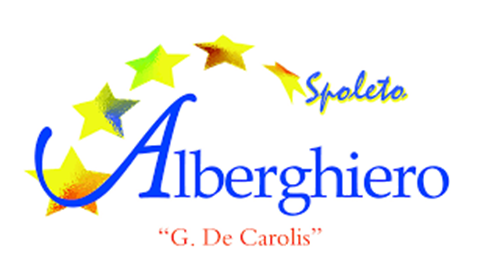 12/09/2022
RITORNO DA CHANIA
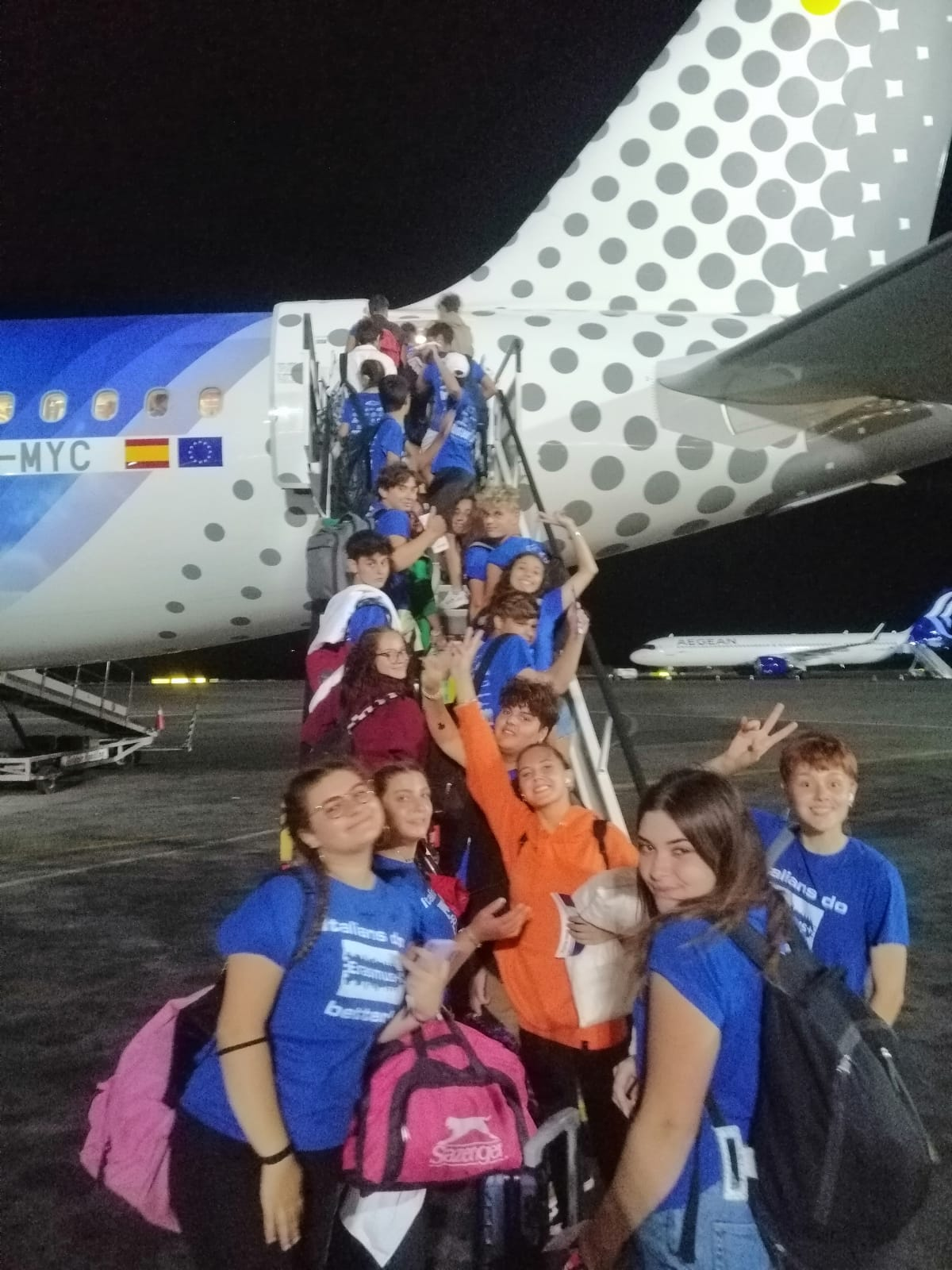 Video
https://www.youtube.com/watch?v=e6nw1eXyimg
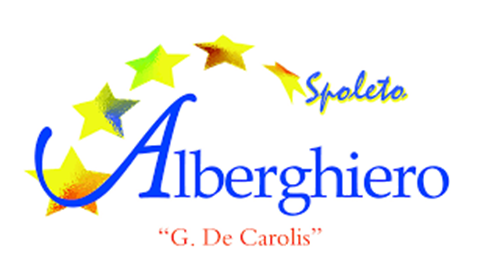 12/09/2022